10. PSYCHOSOCIAL DEVELOPMENT IN MIDDLE CHILDHOOD
Guidepost :
Bagaimana anak usia sekolah mengembangkan konsep diri yang sehat, realistis, dan bagaimana mereka menunjukan pertumbuhan emosional?
Bagaimana hubungan orang tua-anak berubah di masa kanak – kanak tengah, dan bagaimana atmosfer keluarga dan struktur keluarga memengaruhi kesejahteraan anak - anak?
Bagaimana hubungan dengan teman sebaya berubah di masa kanak-kanak tengah, dan apa pengaruh yang memengaruhi popularitas dan memilih teman?
Apa saja bentuk perilaku agresif paling umum di masa kanak – kanak tengah dan apa pengaruh yang berkontribusi terhadap perilaku tersebut?
Gangguan emosi apa yang mungkin berkembang di masa kanak – kanak dan bagaimana mereka dirawat?
Bagaimana tekanan kehidupan modern memengaruhi anak – anak, dan mengapa beberapa lebih tangguh dari pada yang lain?
1. Bagaimana anak usia sekolah mengembangkan konsep diri yang sehat  dan realistis, dan bagaimana mereka menunjukan emosional?
Konsep diri menjadi lebih realistis selama masa anak usia menengah, karena pada saat itu anak anak membentuk sistem representasional. 
Sumber utama harga diri adalah pandangan anak – anak tentang kapasitas mereka 
Anak usia sekolah sudah bisa menginteralisasi rasa malu dan bangga dan dapat lebih mengatur emosi negatif 
Empati dan prososial meningkat
Pertumbuhan emosi terhadap tampilan emosi negatif
Emosi melibatkan kontrol
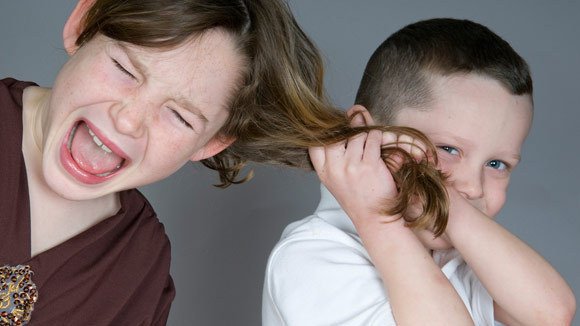 2. Bagaimana hubungan orang tua-anak berubah di masa kanak – kanak tengah, dan bagaimana atmosfer keluarga dan struktur keluarga memengaruhi kesejahteraan anak - anak?
Pada masa sekolah anak memiliki waktu lebih sedikit bersama keluarga sehingga dapat menambah jarak. 
Lingkungan keluarga tediri dari 2 komponen penting :
	* Struktur keluarga 
	* Suasana keluarga
Masalah terhadap suasana keluarga meliputi :
Masalah pengasuhan : kontrol hingga regulasi
Efek pekerjaan orang tua
Kemiskinan financial
Adapun akibat dari masalah pada suasana keluarga adalah Internalizing behaviors dan externalizing behaviors.
   Masalah terhadap struktur keluarga meliputi :
Perceraian orang tua
Hidup dengan satu orang tua
Tinggal bersama keluarga tanpa status (Cohabition), Orang tua tiri, Orang tua Gay/Lesbian & Orang tua angkat.
Hubungan dengan saudara kandung
Saudara kandung juga memiliki peran dalam mempengaruhi suasana keluarga, misalnya seorang kakak akan menjadi sosok yang ditiru oleh adiknya.
Serta hubungan kakak-adik tersebut akan berkaitan dengan hubungan orangtua-anak.
3. Bagaimana hubungan dengan teman sebaya berubah di masa kanak-kanak tengah, dan apa pengaruh yang memengaruhi popularitas dan memilih teman?
Teman sebaya menjadi hal yang penting pada masa kanak-kanak tengah.
Efek positif hubungan teman sebaya.

Dapat mengembangkan kemampuan bersosialisasi.
Membantu menambah Self-efficacy, Self-esteem serta  membentuk Self-Concept.
Efek negatif hubungan teman sebaya.

Dapat menumbuhkan dan memperkuat prasangka (Prejudice)
Dapat menumbuhkan kecenderungan antisosial.
3. Bagaimana hubungan dengan teman sebaya berubah di masa kanak-kanak tengah, dan apa pengaruh yang memengaruhi popularitas dan memilih teman?
Ada 5 status anak dalam kelompok teman sebaya :
Popular
Rejected
Neglected
Controversial
Average

Hal yang mempengaruhi popularitas adalah diri anak itu sendiri seperti kemampuan kognitif yang ia miliki serta tingkat keterampilan sosial untuk bergaul dengan orang lain.

Pada masa ini hubungan anak dengan teman sebayanya menjadi lebih intim dan dekat sesuai dengan perkembangan kognitif. Anak laki lebih memilih memiliki banyak teman biasa sedangkan Anak perempuan lebih memilih sedikit teman teman tapi teman baik.
4. Apa saja bentuk perilaku agresif paling umum di masa kanak – kanak tengah dan apa pengaruh yang berkontribusi terhadap perilaku tersebut?
Aggresion dan Bullying - Instrumental Aggresion (Agresi Instrumental)
agresi sebagai cara untuk tujuan tertentu. - Hostile Aggresion (Agresi Kebencian)
 Agresi yang dilakukan sebagai pelampiasan untuk menyakiti atau melukai pada sasaran atau korban
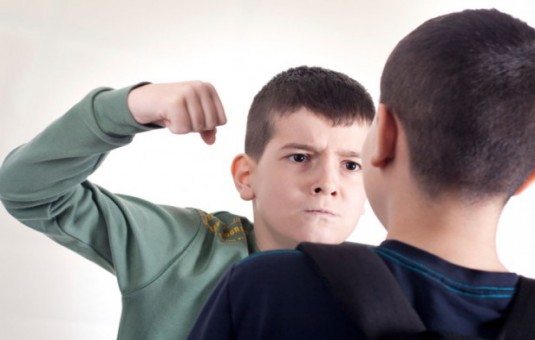 Jenis Agresi dan Proses Informasi Sosial
Agresor instrumental atau proaktif memandang kekuatan dan paksaan sebagai cara efektif untuk mendapatkan apa yang mereka inginkan.
orang dewasa dapat membantu anak-anak mengekang agresi dengan mengajar mereka cara mengenali kapan mereka marah dan bagaimana mengendalikan kemarahan mereka.
2.
Apakah kekerasan media   mempengaruhi agresi
Anak-anak menghabiskan lebih banyak waktu di media hiburan daripada kegiatan lain selain sekolah dan tidur. Rata-rata, anak-anak menghabiskan sekitar empat jam sehari didepan televisi atau layar komputer.
3. Bullies and Victims
Intimidasi dapat dilakukan secara produktif untuk menunjukkan dominasi, meningkatkan kekuatan, atau memenangkan kekaguman-atau reaktif, merespon serangan nyata atau yang dibayangkan. Cyberbullying-memposting komentar negatif atau foto menghina korban disitus web-menjadi semakin umum.
kebanyakan pegganggu adalah anak laki-laki yang cenderung menjadi korban anak laki-laki lain; perempuan pengganggu cenderung menargetkan perempuan lain. laki-laki pengganggu cenderung menggunakan agresi fisik yang terbuka, sedangkan perempuan pengganggu dapat menggunakan agresi rasional.
5. Gangguan emosi apa yang mungkin berkembang di masa kanak – kanak dan bagaimana mereka dirawat?
Gangguan emosi dan perilaku yang umum
Seperti anak yang mengalami tamper tantrum biasanya dialami anak sekitar 4-5tahun, ketika anak ini berusia 8-9 tantrum ini bisa hilang, tetapi anak ini bisa saja jadi mengalami : 
Oppositional Defiant Disorder (ODD).
pembangakangan atau ketidak patuhan anak, pengidap ini rentan untuk berkelahi, berdebat, dan selalu tidak sabar.
Conduct Disorder (CD).gangguan perilaku yang menjadikan seorang anak agresif, anti sosial, suka berbohong dll.
5. Gangguan emosi apa yang mungkin berkembang di masa kanak – kanak dan bagaimana mereka dirawat?
School Phobia and Other Anxiety Disorder







Chilhood Depression
Anak yang perasaan nya bisa berubah sampai merasa tidak peduli dengan sekolahnya, susah senang, sering menangis, susah tidur dll.
Social PhobiaAnak takut dengan kegiatan sosial ( tidak mau berkenalan dll)
separation anxiety disorderketakukan anak saat ditinggalkan orang tua nya
Generalized Anxiety Disorder
kecemasan dalam segala hal
Obsessive Compulsive Disorder
anak memiliki perilaku yang berulang
Anxiety Disorder
merasa cemas terus menerus
Treatment Techniques
Mereka dirawat dengan cara :
Psikoterapi Individual : (untuk membantu anak memperoleh wawasan dari kepribadiannya & untuk menafsirkan perasaan dan perilaku)
Family Therapy :
	(pendekan antara si anak orang tua).
Behavior therapy :
(mengintrospeksi diri agar mengembangkan perilaku yang diinginkan) (pakai prinsip teori belajar)
Art therapy :(dimana seorang anak mengeksperesikan emosi yang dalam melalui pilihan warna dan subjek yang ingin digambarkan)
Play therapy :
	(dimana seorang anak bermain dengan bebas lalu sang terapis memberi       pertanyaan, komentar dan saran)
Drug therapy :
(terapi yang mengobati dengan cara memberi obat seperti obat anti depresan,stimulan, dan penenang)
6. Bagaimana tekanan kehidupan modern memengaruhi anak – anak, dan mengapa beberapa lebih tangguh dari pada yang lain?
Kehidupan modern yang sifatnya produktif secara tidak langsung menuntut anak harus cepat berkembang sehingga membuat masa kanak-kanaknya dipenuhi dengan stress.

Beberapa anak dapat tahan oleh tekanan kehidupan modern karena adanya faktor protektif yaitu hubungan keluarga, kemampuan kognitif.
Selain itu ada faktor lain yaitu :
the childs temperament or personality
compesating experiences
reduced risk